The 1st Meeting of the European National Scientists Networks in China
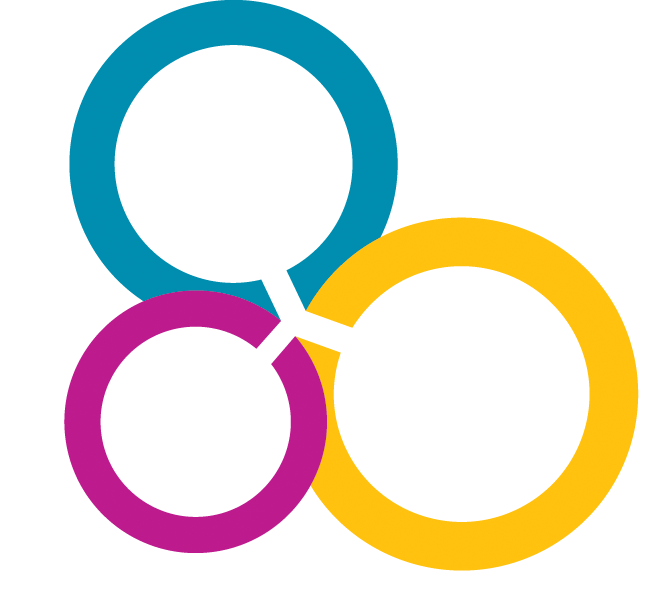 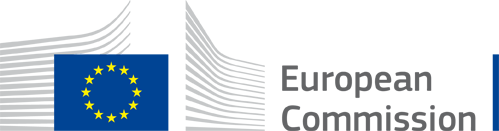 EURAXESS is a European Commission‘s Directorate General for Research and Innovation initiative
http://china.euraxess.org
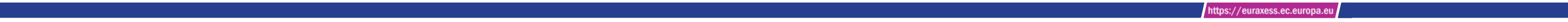 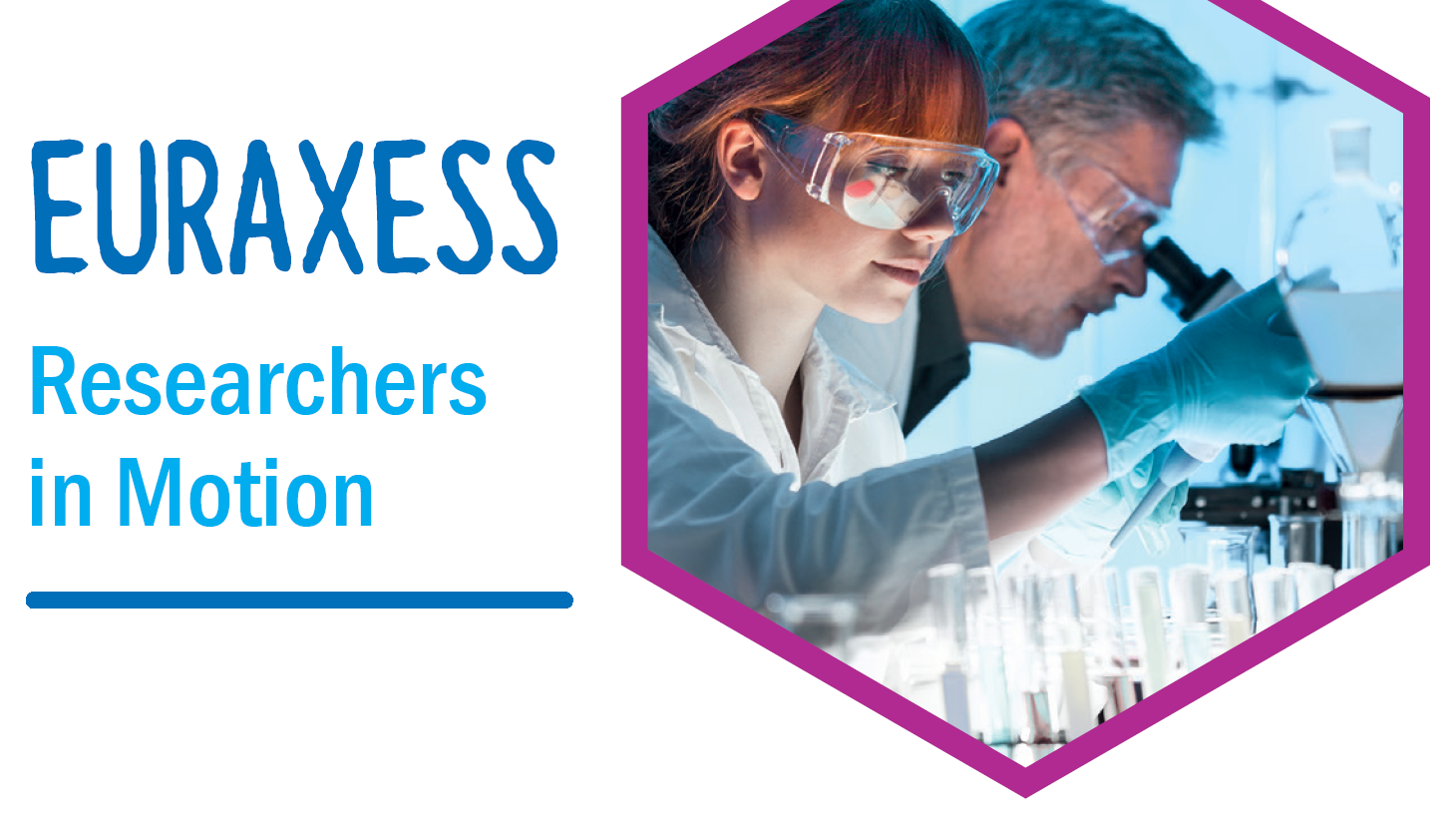 EURAXESS is a unique pan-European initiative delivering information and support services to professional researchers regardless of their career stage.
Backed by the European Union and its Member States, it supports researcher mobility and career development, while enhancing scientific collaboration between Europe and the world.
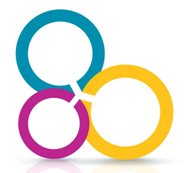 http://china.euraxess.org
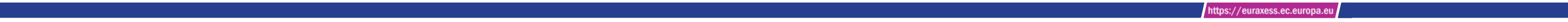 EURAXESS : GATEWAY TO THE EUROPEAN RESEARCH AREA
通向欧洲研究领域的大门
http://china.euraxess.org
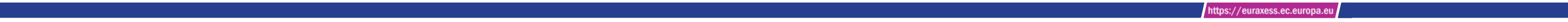 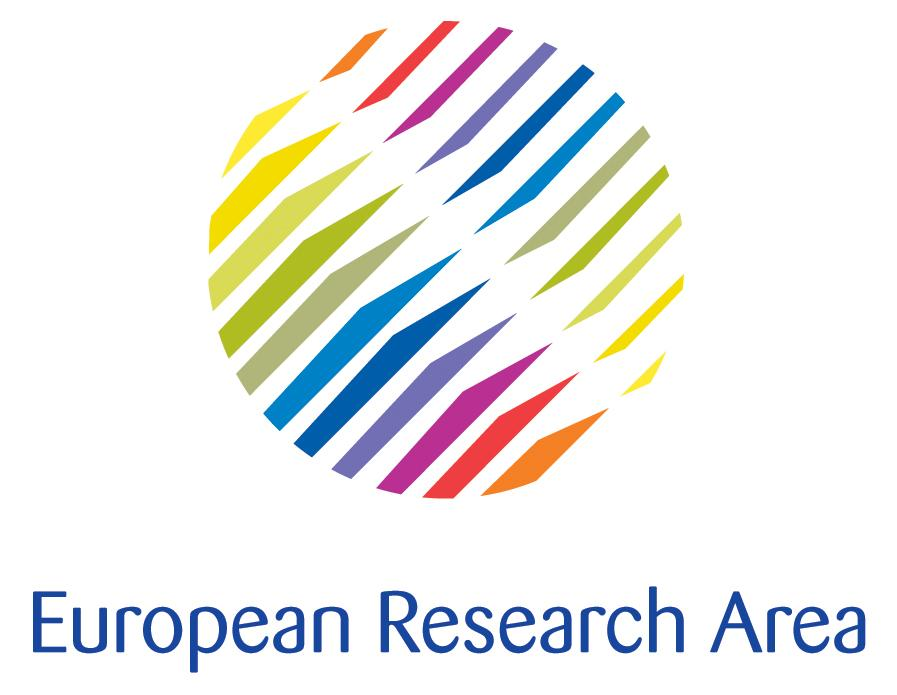 欧洲研究领域
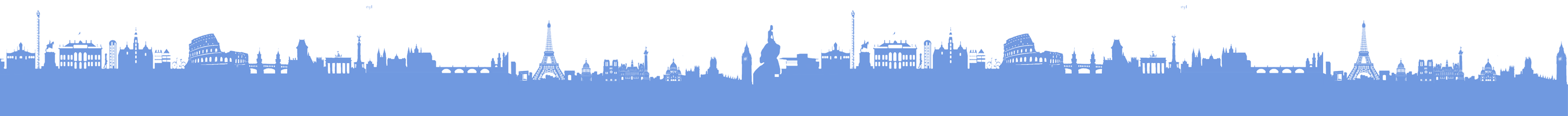 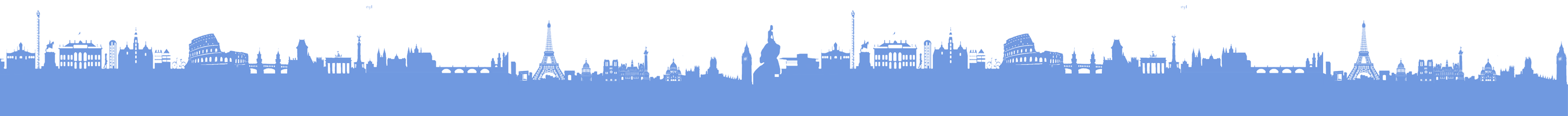 http://china.euraxess.org
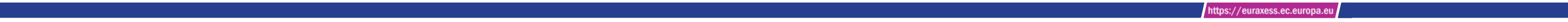 Search for new job & funding opportunities





Find answers to your questions when moving to a new country
Connect with employers and other researchers



Explore the collection of resources that will help you to navigate through your career
http://china.euraxess.org
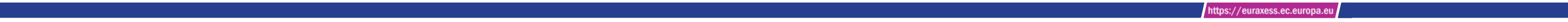 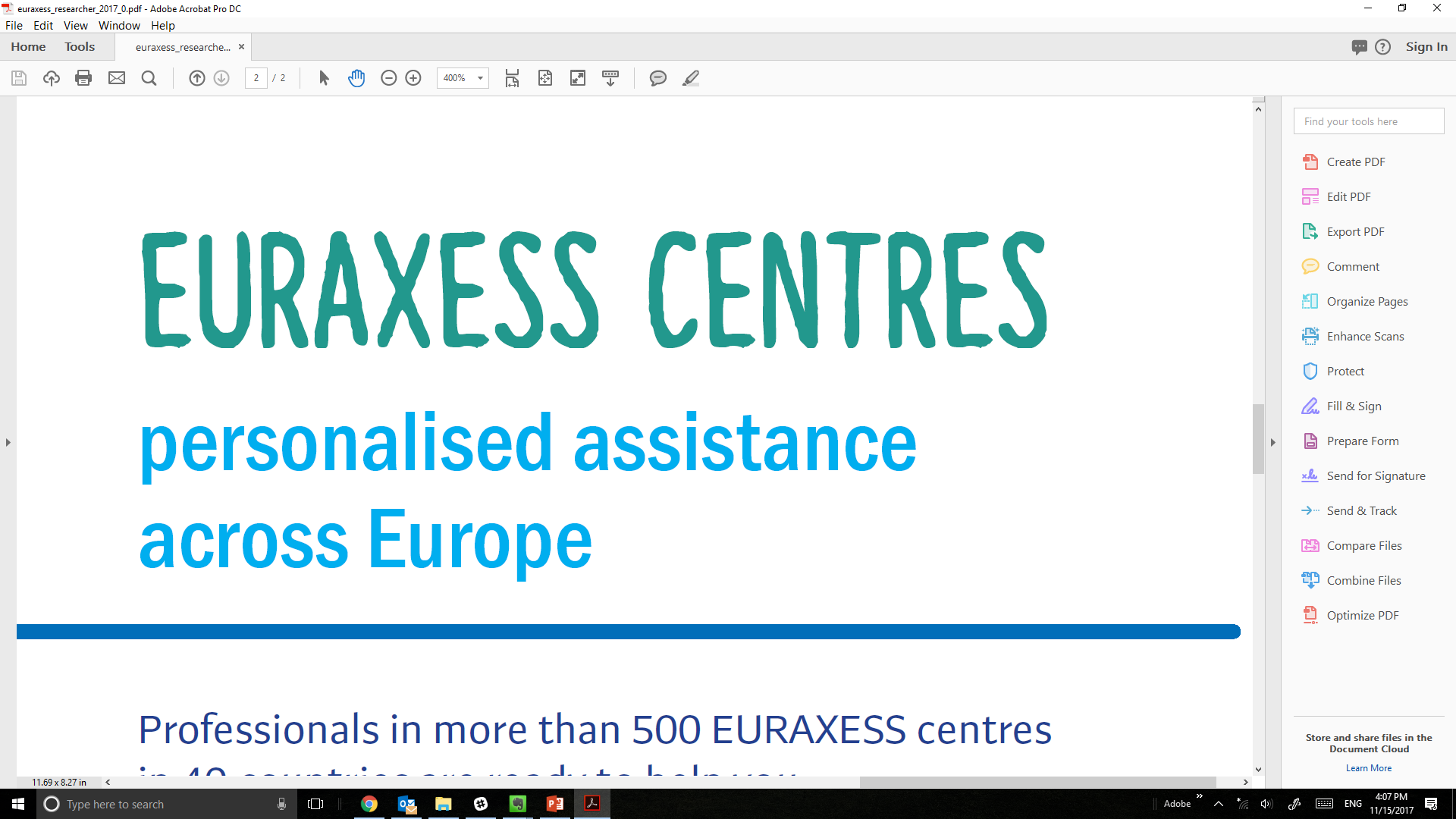 Free relocation advice
Support for your career development
Networking opportunities for you and your family
http://china.euraxess.org
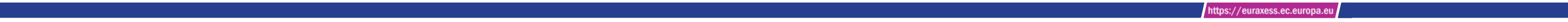 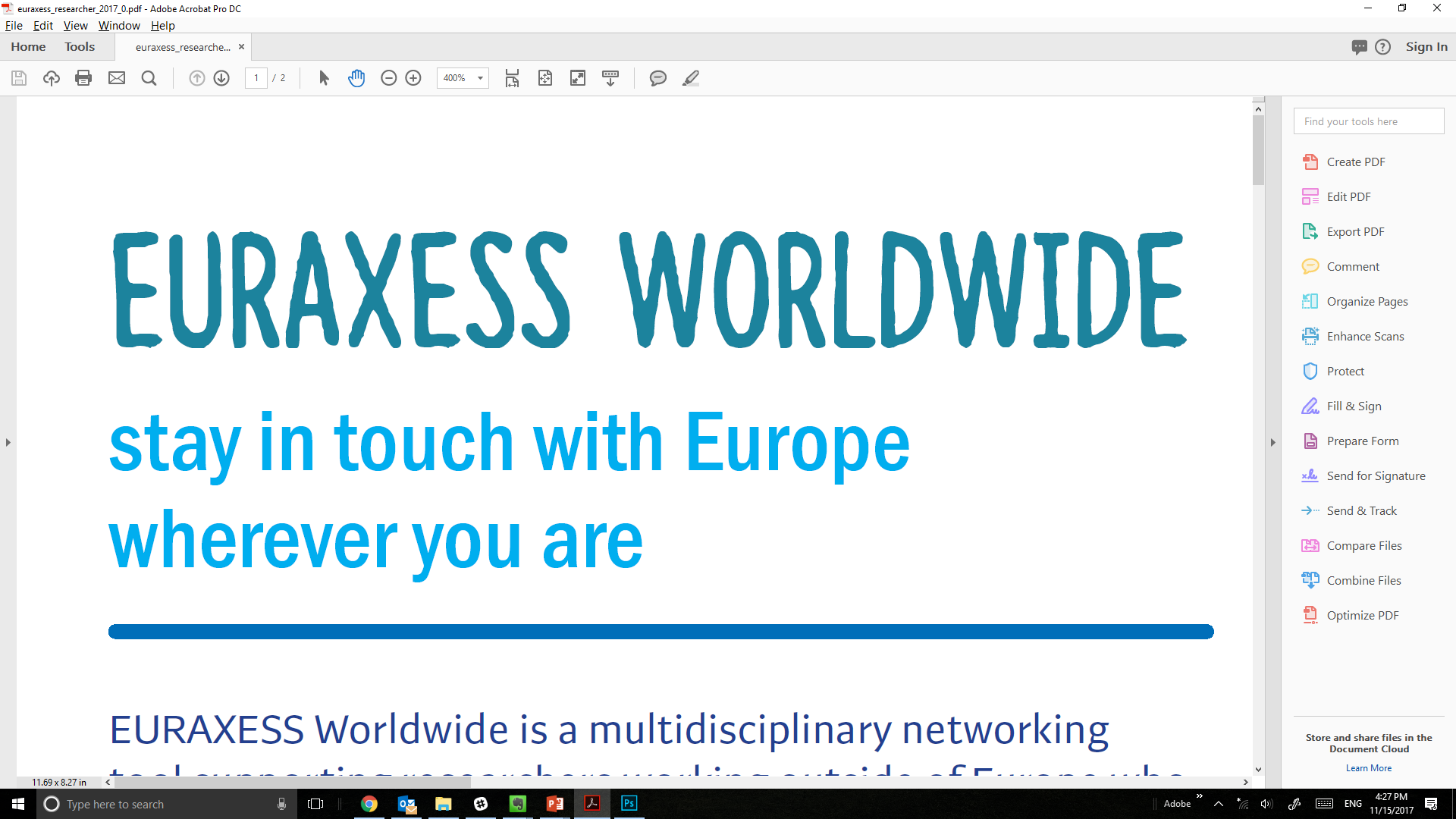 Keep yourself updated about opportunities in Europe
Benefit from networking and collaboration opportunities
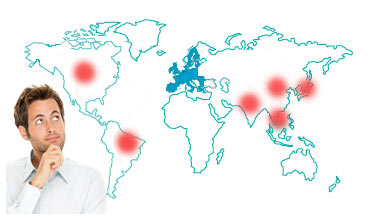 http://china.euraxess.org
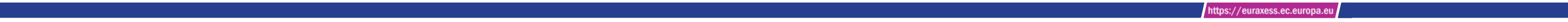 EURAXESS : CHINA
中国网络
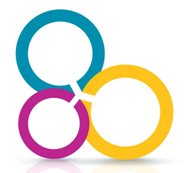 http://china.euraxess.org
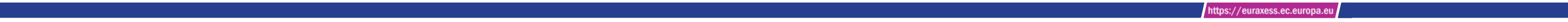 EURAXESS : CHINA
中国网络
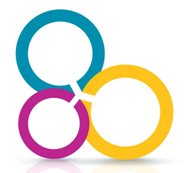 http://china.euraxess.org
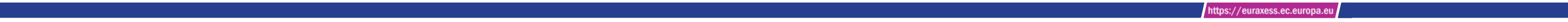 EURAXESS : CHINA
中国网络
DEVELOP YOUR NETWORK OF CONTACTS IN THE SINO-EUROPEAN RESEARCH COMMUNITY
在欧-中研究群体中建立自己的联系网络

KEEP TRACK OF THE LATEST DEVELOPMENTS IN SINO-EUROPEAN RESEARCH
了解最新发展趋势 

FIND OUT NEW FUNDING AND CAREER OPPORTUNITIES 
发现资金和就业机会

EURAXESS IS YOUR PARTNER FOR RELOCATING TO EUROPE
EURAXESS是您转向欧洲的伙伴

FREE TO JOIN 
免费注册
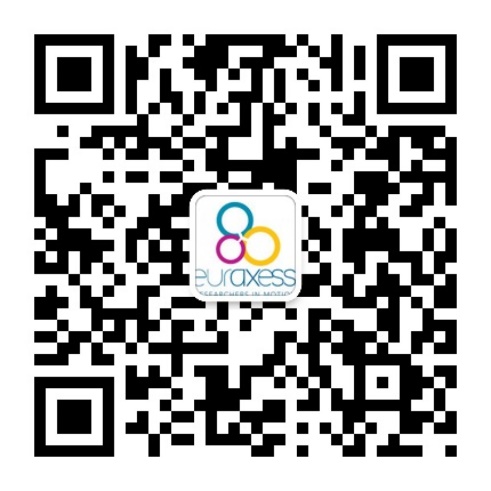 CHINA.EURAXESS.ORG
CHINA@EURAXESS.NET
Facebook, linkedin微信: EURAXESS
http://china.euraxess.org
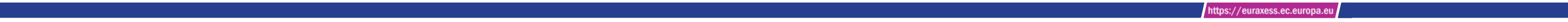